Pavel Gajdoš
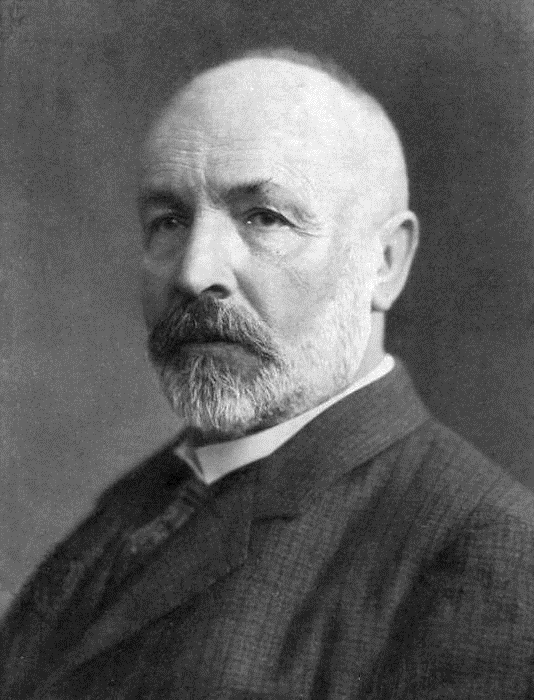 „The essence of mathematics lies in its freedom.“
- Georg Cantor
Zdroj obrázku:
https://i12bent.tumblr.com/post/3622180726/georg-cantor-german-mathematician-and-philosopher
A
b
c
a
d
B
f
e
b
a
|B| = 2
|A| = 6
ℝ
ℕ
ℕ
0
1
0
1
4
3
2
2
3
4
5
6
7
5
6
7
…
…
e
9,154489…
|ℕ| =
…
????
|ℝ| =
Co je to mohutnost?
A
3
b
c
a
4
d
1
f
5
e
2
6
|A| = 6
A
b
3
c
4
a
1
d
5
f
2
e
6
|A| = 6
Množiny, mezi kterými existuje bijekce, mají stejnou mohutnost.
?
♥
♥
x
x
♦
♦
y
y
♣
♣
z
♥
x
♦
y
♣
Konečné mohutnosti
|{x, 7, ♥}| = ???
x
1
7
2
♥
3
Nekonečné mohutnosti
ℕ
0
1
|ℕ| =
2
3
4
5
6
7
…
|2ℕ| = ???
2ℕ
ℕ
0
2
0
1
4
2
8
6
3
4
5
12
6
7
10
14
…
…
…
-1
-2
0
1
2
3
…
-5
-4
-6
-7
-3
1
4
5
-2
-1
2
3
8
6
7
0
…
-1
-2
0
3
1
2
…
…
ℝ
ℕ
0
7
-3
3
85
-17
…
-1
…
2,31
…
e
…
712004983704978415216578137559873048675
0,__________________________________________________
7
3
3
1
6
9
0
3
5
5
3
A co dál?
Úloha
ℝ
0
1
Děkuji za pozornost.
Použité zdroje
MARVAN, Michal. Logika a teorie množin. Informační systém SU [online]. Opava: Fakulta informatiky MU, 2021 [cit. 2023-06-17]. Dostupné z: https://is.slu.cz/el/sumu/leto2021/MU06104/um/teormn.pdf
ZLÁMAL, Vojtěch. Nekonečno v matematice [online]. Olomouc, 2012 [cit. 2023-06-17]. Dostupné z: https://theses.cz/id/wvswut/. Diplomová práce. Univerzita Palackého v Olomouci, Přírodovědecká fakulta. Vedoucí práce Mgr. Michal Botur, Ph.D.
STARÝ, Jan. Úvod do matematické logiky. In: FIT ČVUT Course Pages [online]. 2023, 7. března 2023 [cit. 2023-06-17]. Dostupné z: https://courses.fit.cvut.cz/BI-ALO/matematicka-logika.pdf
Cardinal number. In: Wikipedia: the free encyclopedia [online]. San Francisco (CA): Wikimedia Foundation, 2001-, 9 May 2023 14:06 UTC [cit. 2023-06-17]. Dostupné z: https://en.wikipedia.org/w/index.php?title=Cardinal_number&oldid=1153981627